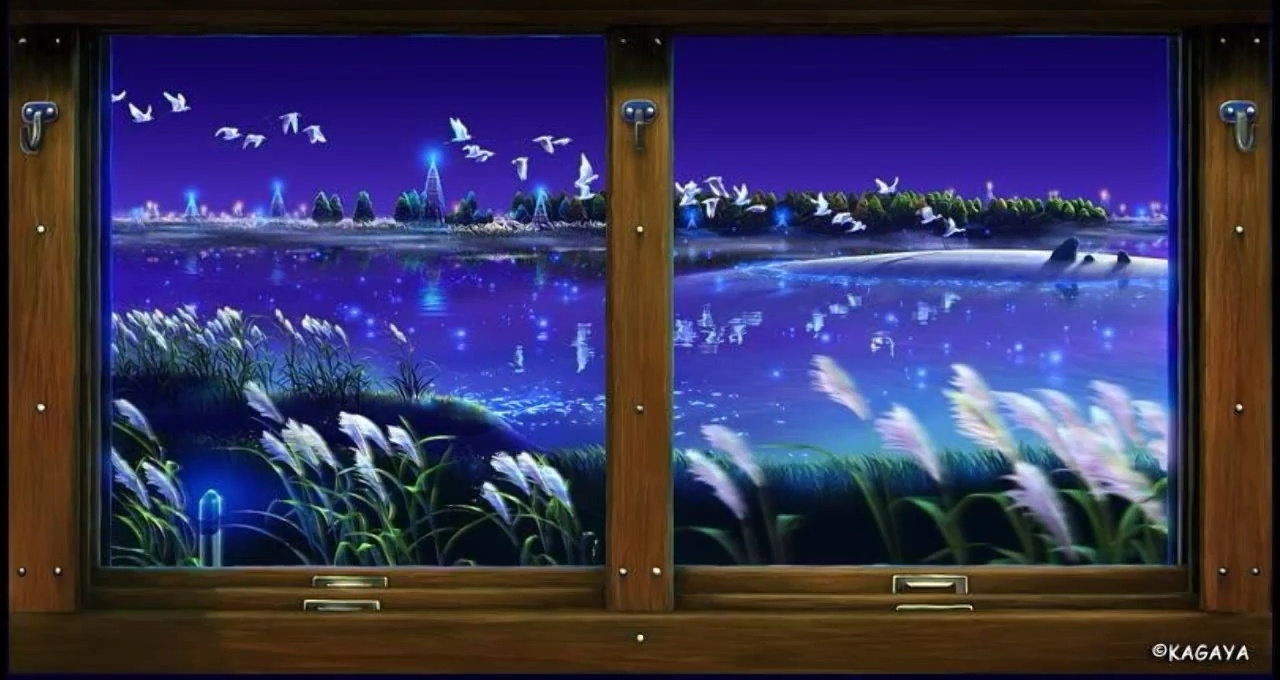 WELCOME
Introduction & Lesson
Hosne  Ara Basry
(Lecturer in English)
Bhaktiarpara Charpir Aulia Alim
Madrasah, Anowara, Ctg.
Cell no: 01816001006
Email: 
hosnearaamir94638@gmail.com
Subject : 

English  first  paper 
H.S.C/Alim
Duration:45m
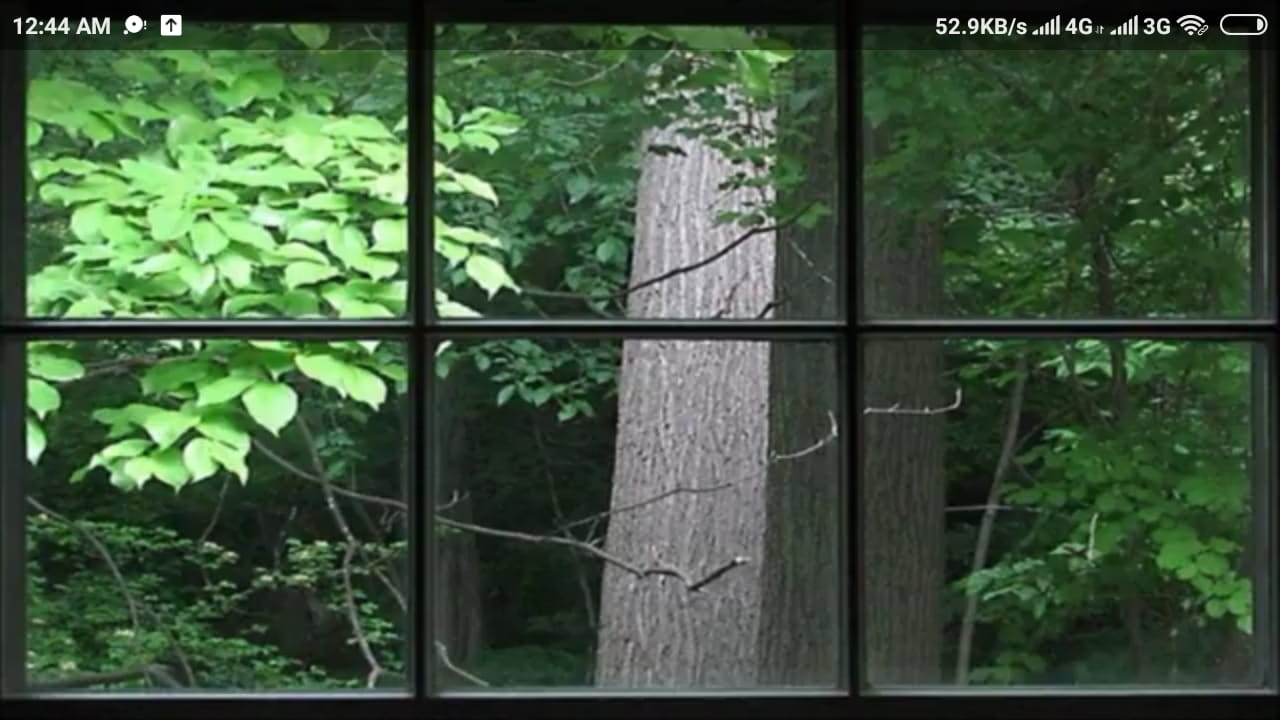 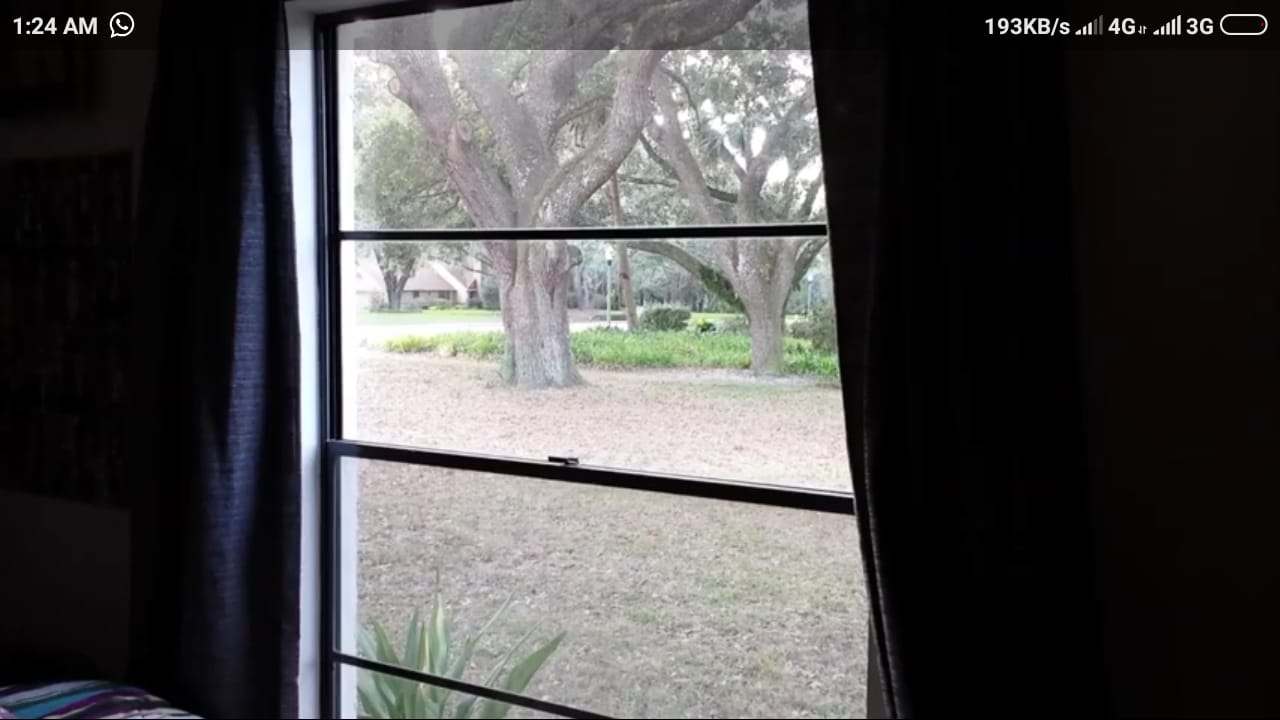 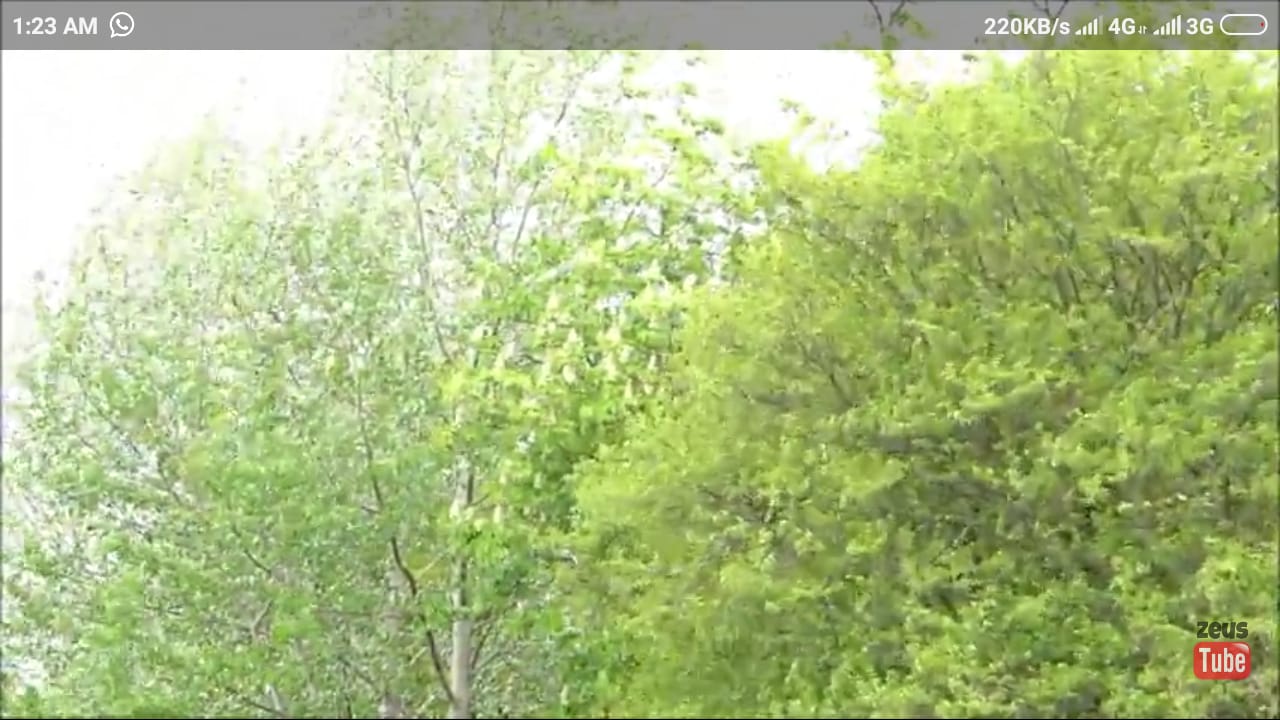 Today's Lesson- 
Non-textual poem for summary/theme


po
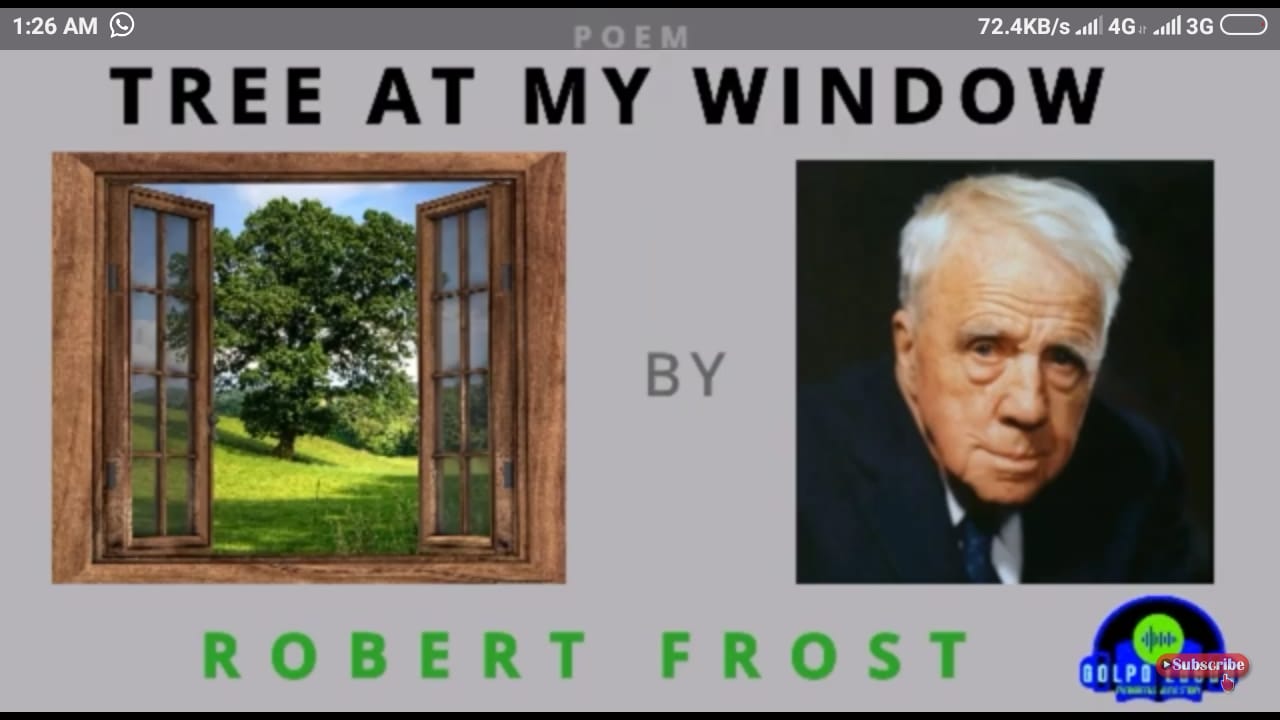 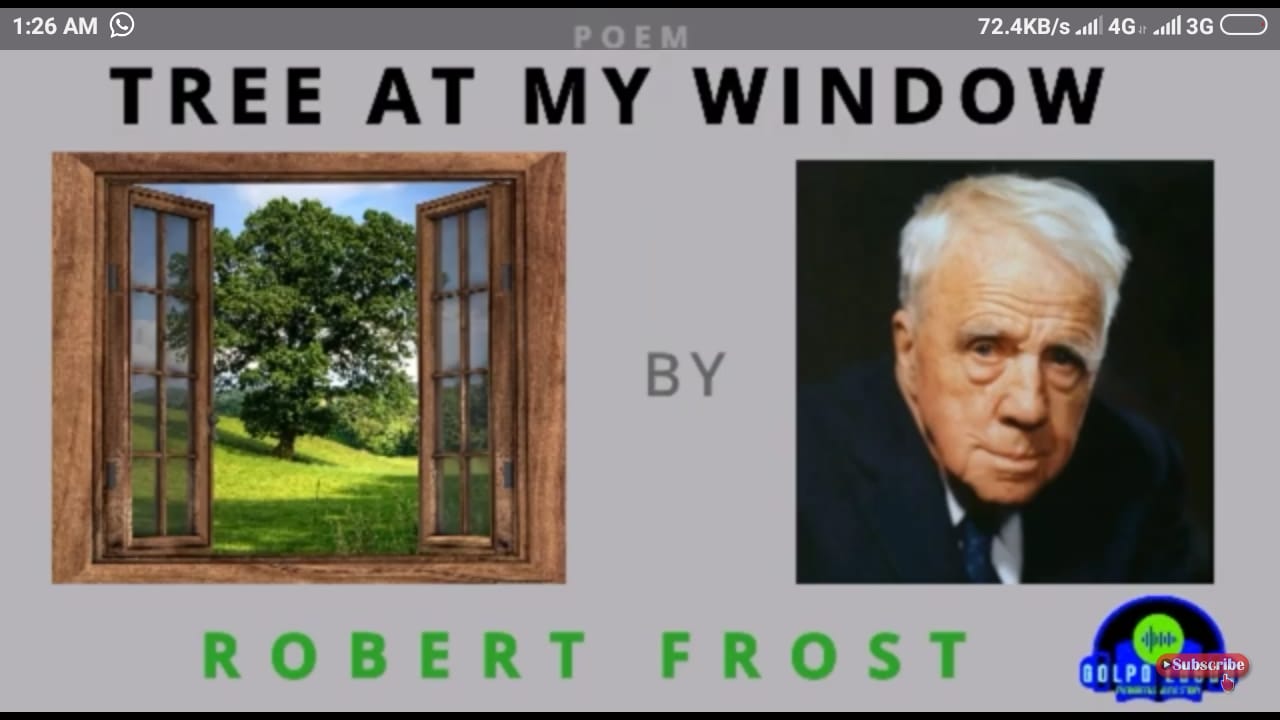 Learning Outcomes
After the end of the lesson the students will be learn 
about -
★The poet 
★The poem 
★Critical analysis  
★Summary
About the poet
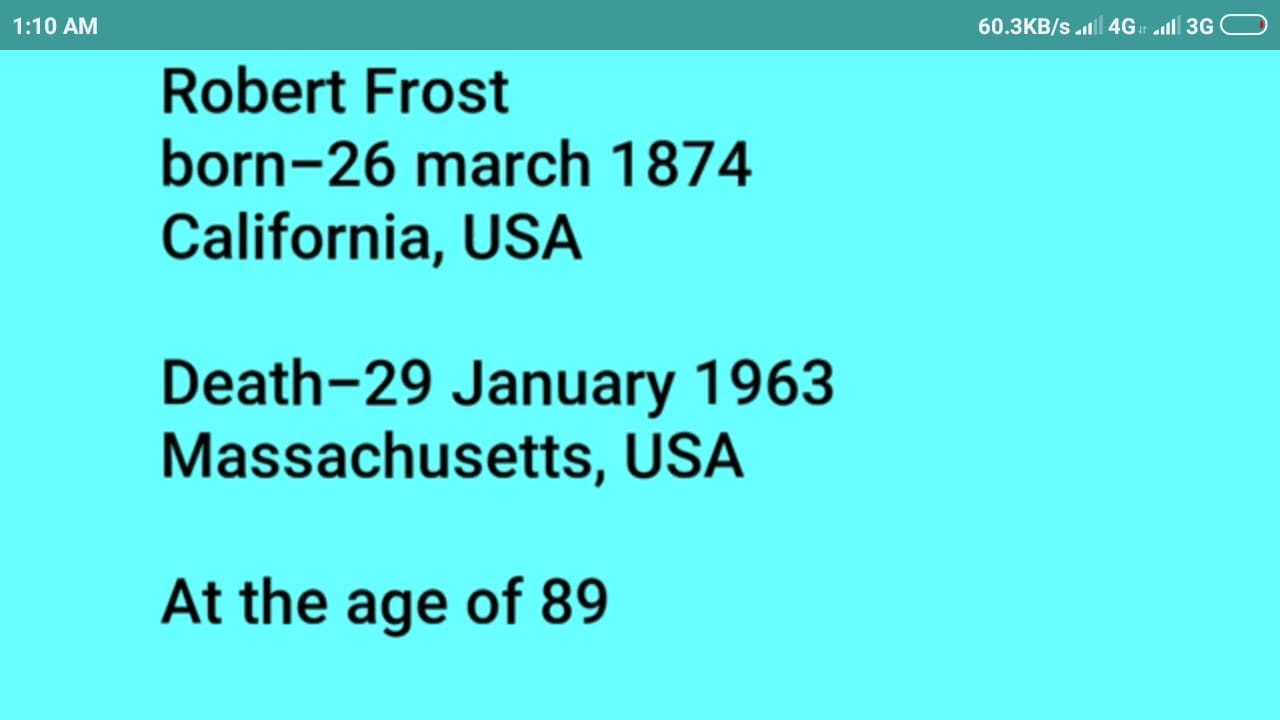 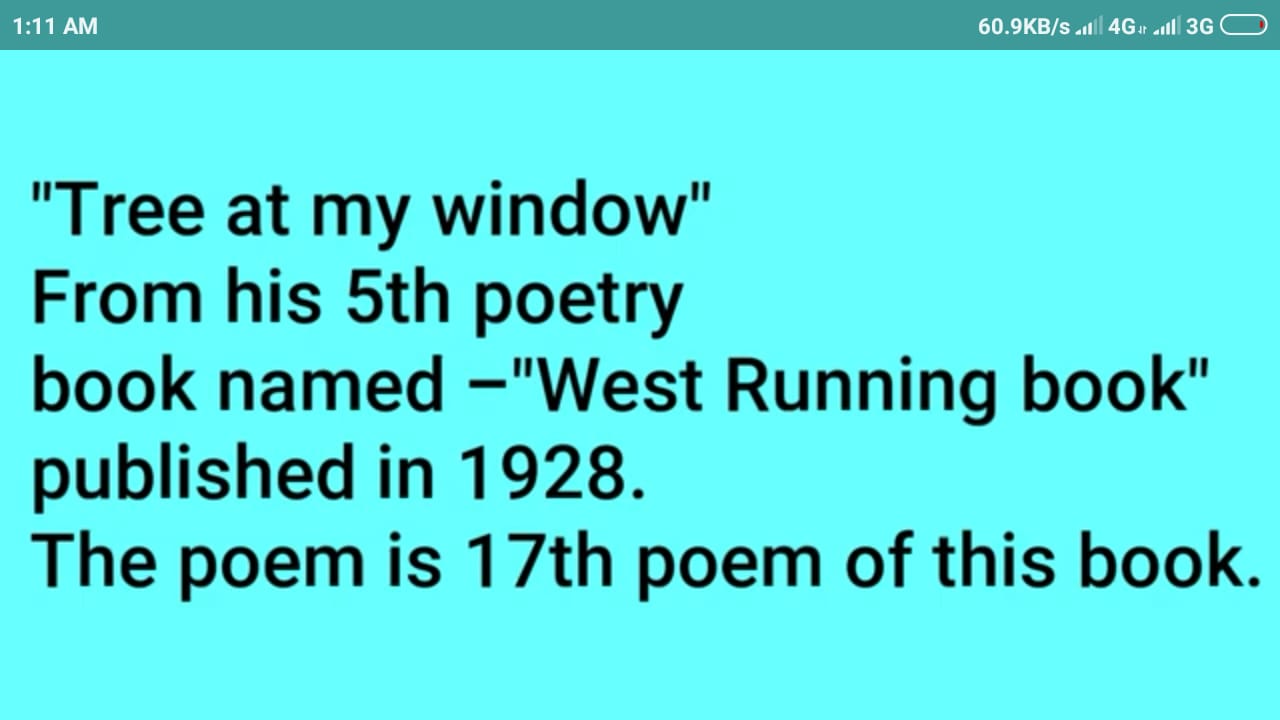 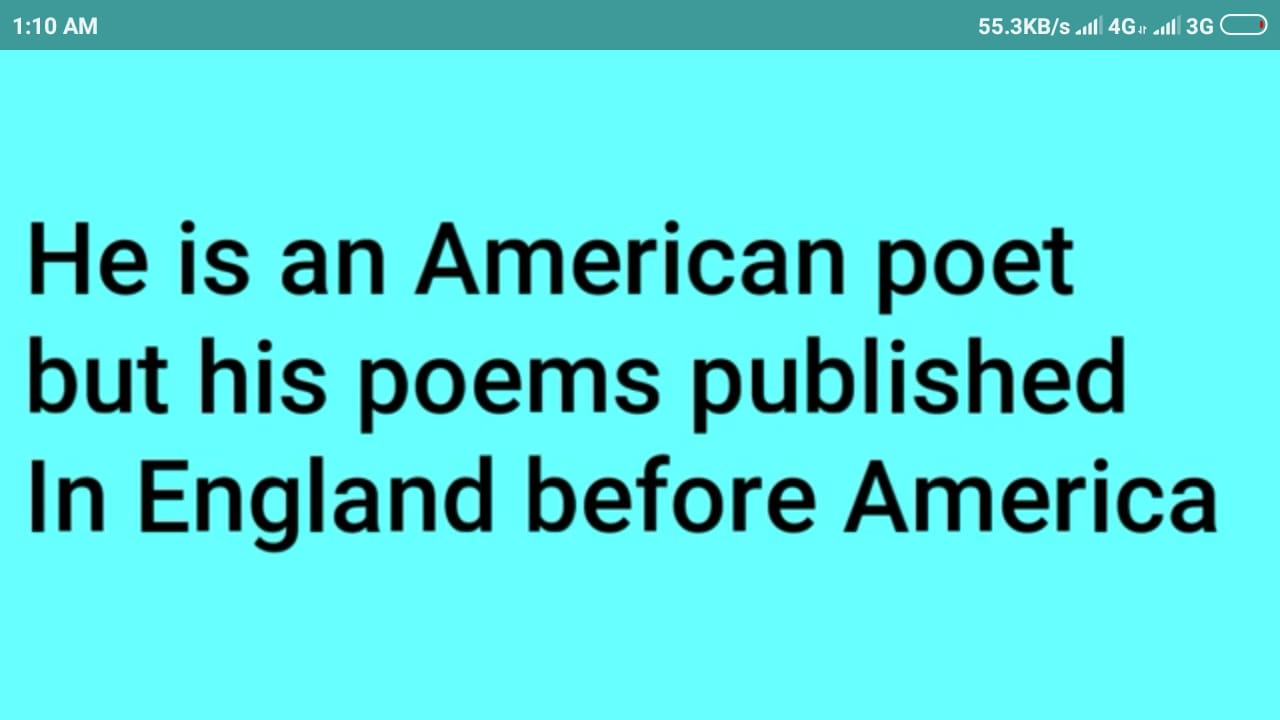 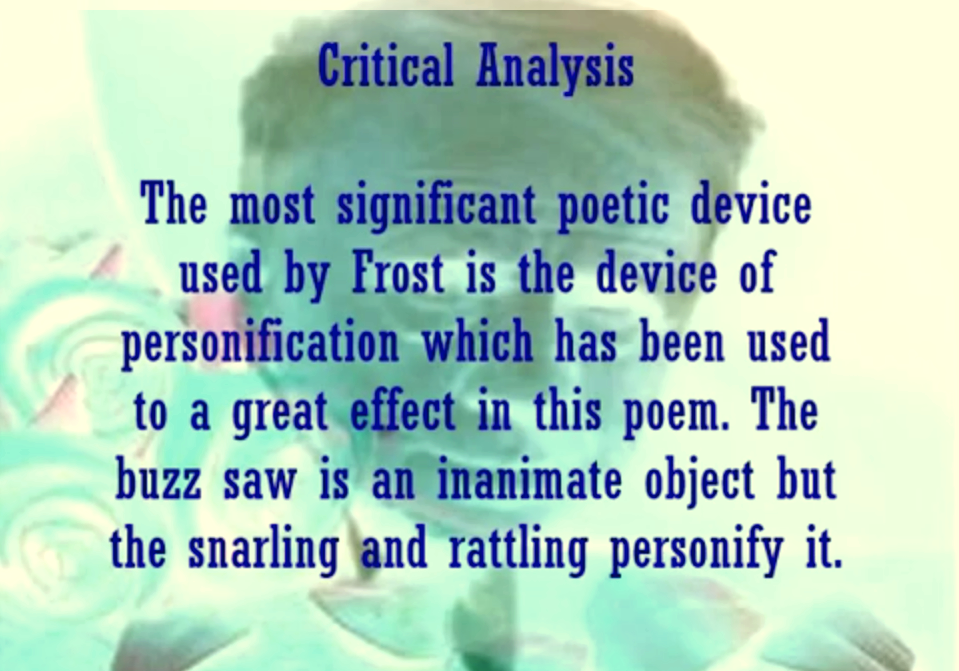 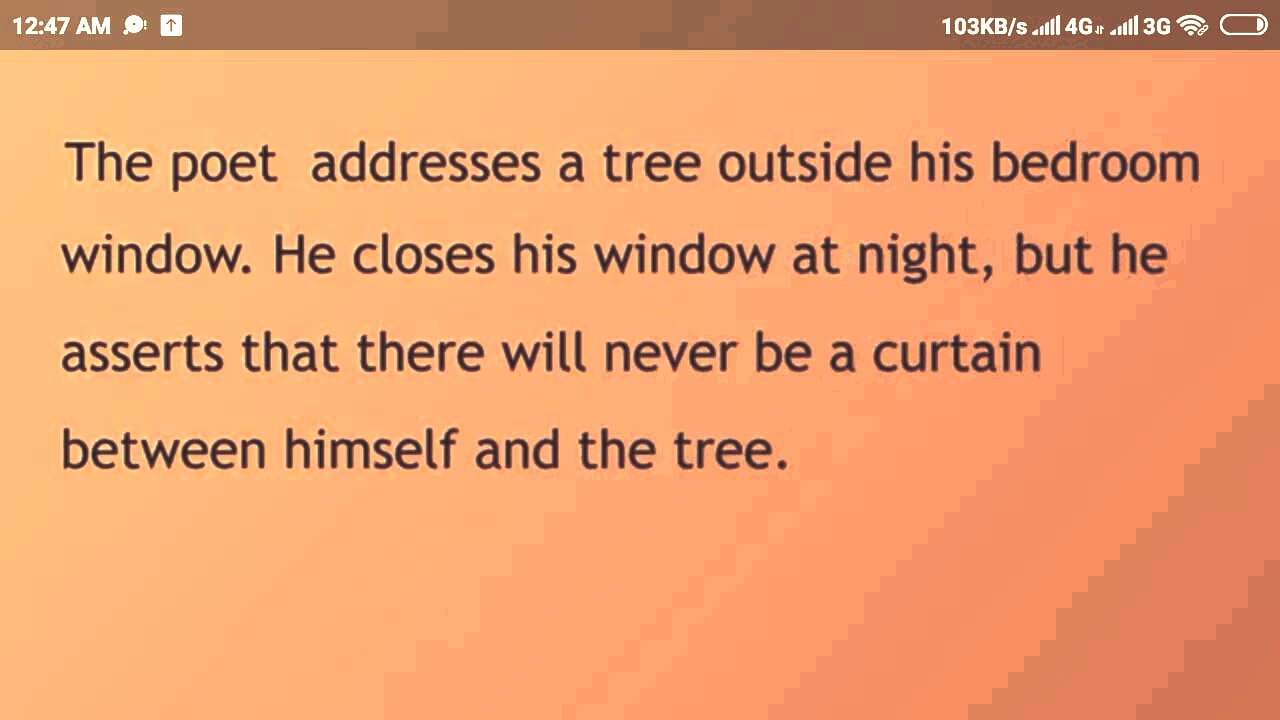 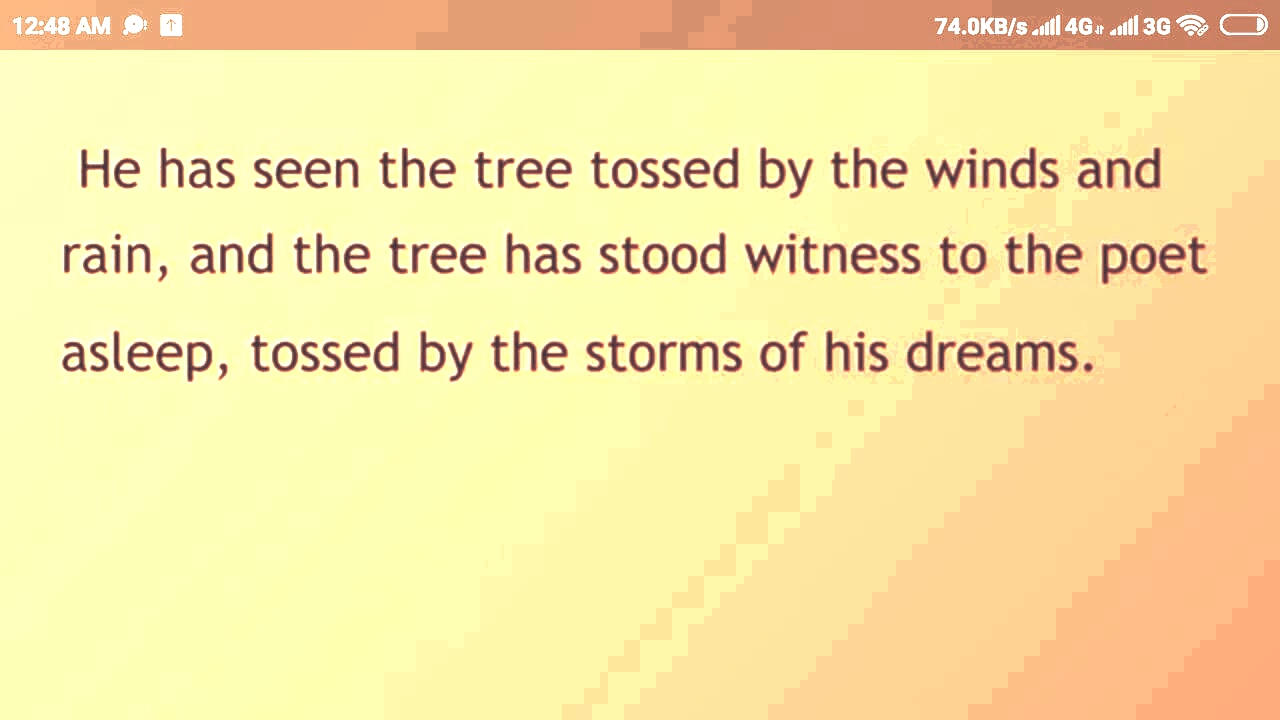 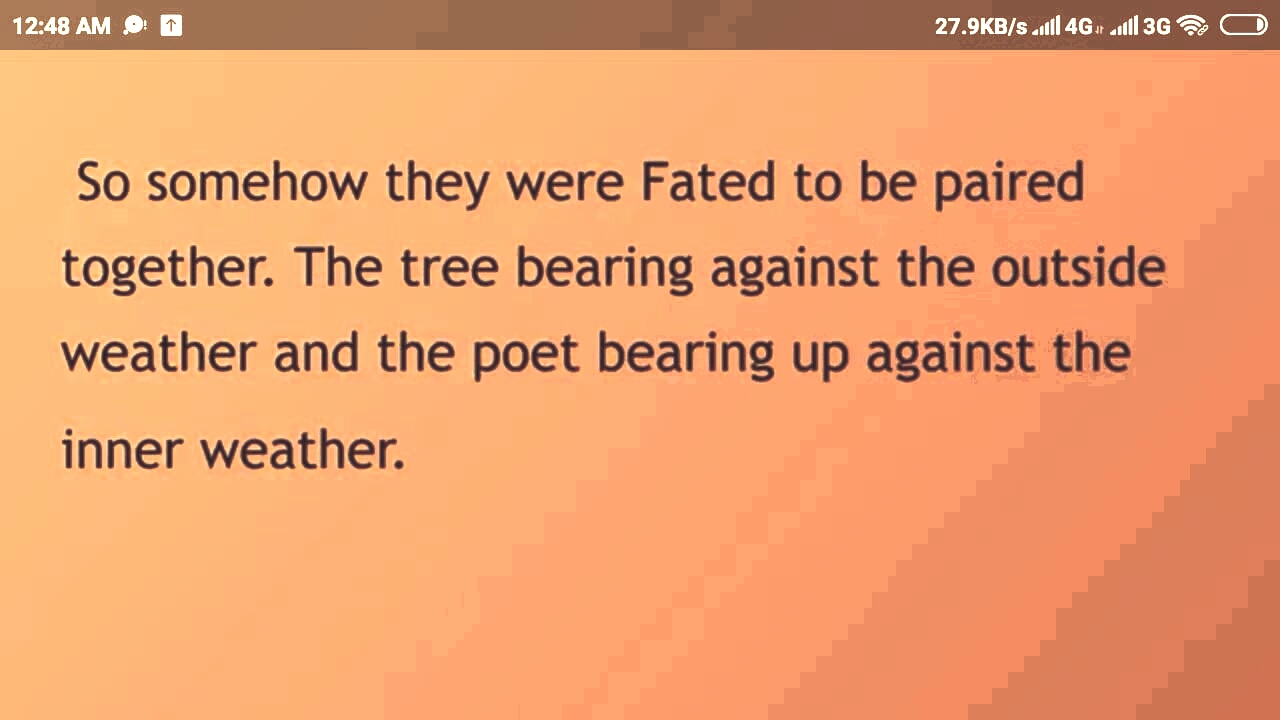 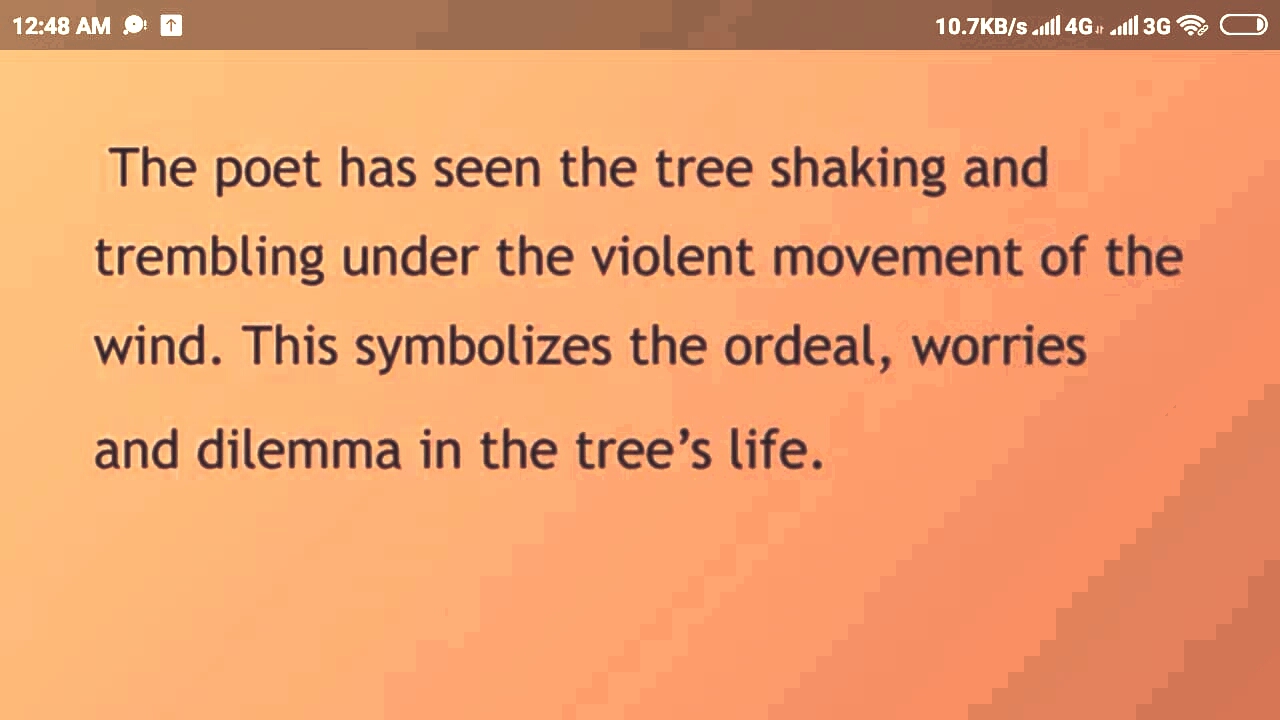 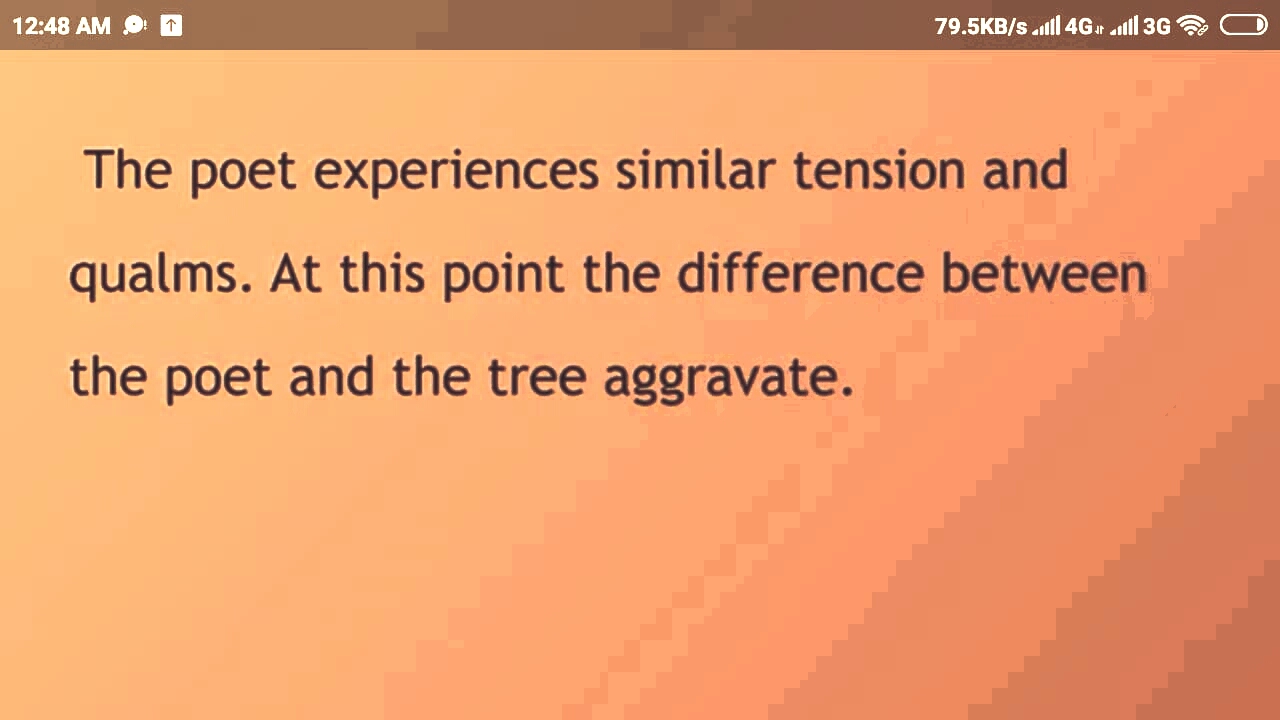 Summary
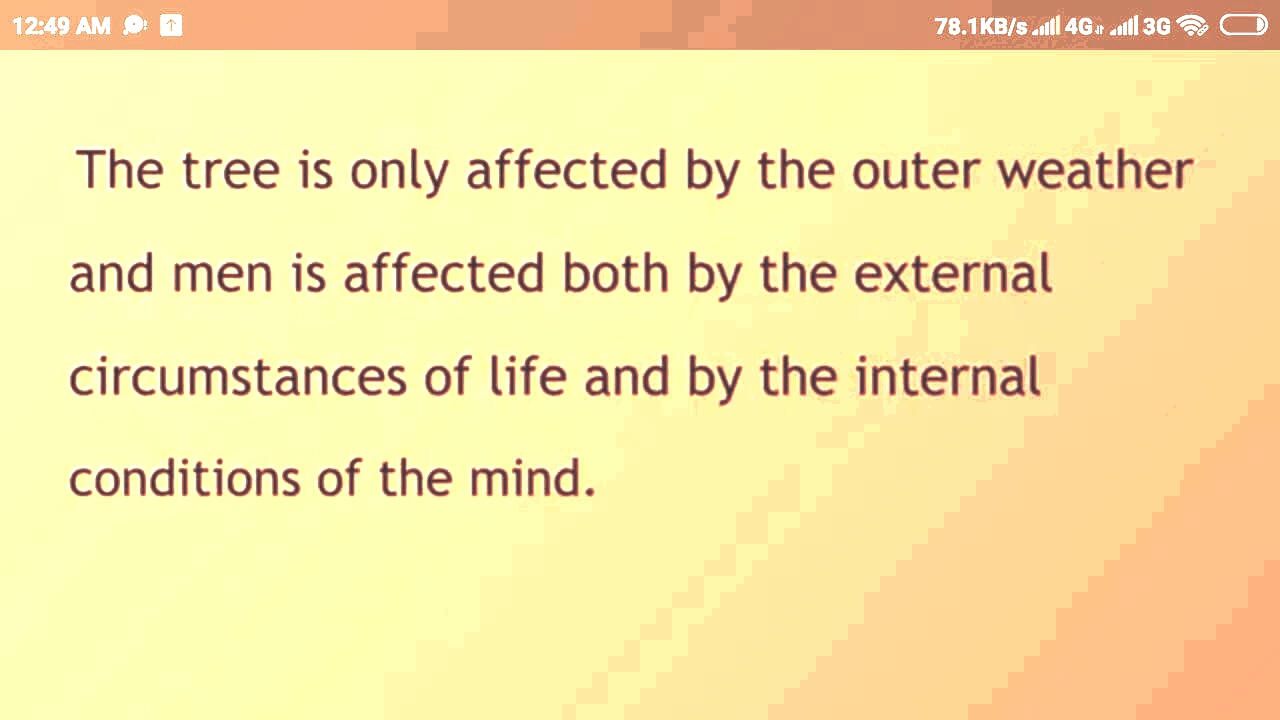 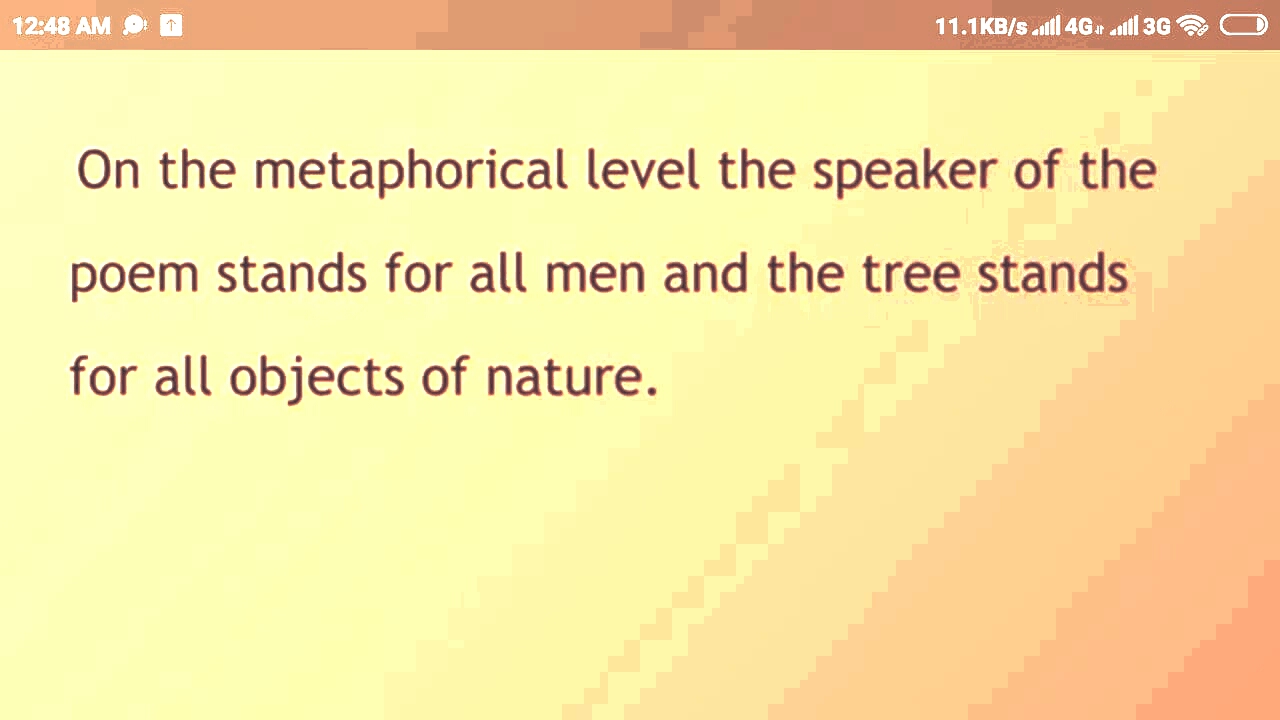 Group Work
★What do you mean by window and tree 
    according  to this poem
Evaluation
★Discuss about the inner meaning of the poem. .
★What do you mean by window and tree 
    according  to this poem ?
Home Work
★Learn word meaning of the poem.
★Write a theme of the poem in your own words.
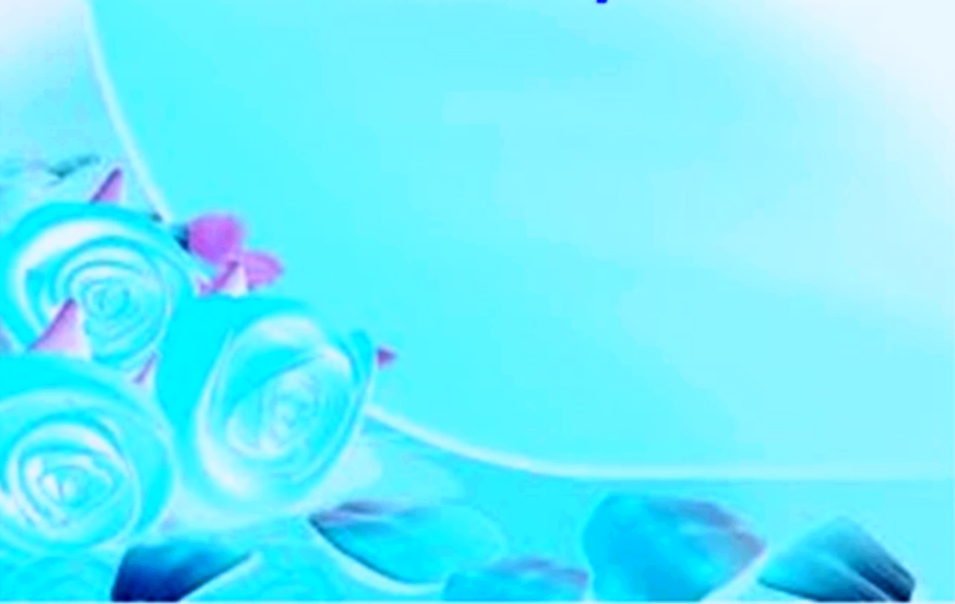 THANK YOU